Figure 5. Blocking excitatory synaptic transmission reverses the effect of raising temperature on K289M γ2 lateral ...
Cereb Cortex, Volume 22, Issue 7, July 2012, Pages 1542–1553, https://doi.org/10.1093/cercor/bhr225
The content of this slide may be subject to copyright: please see the slide notes for details.
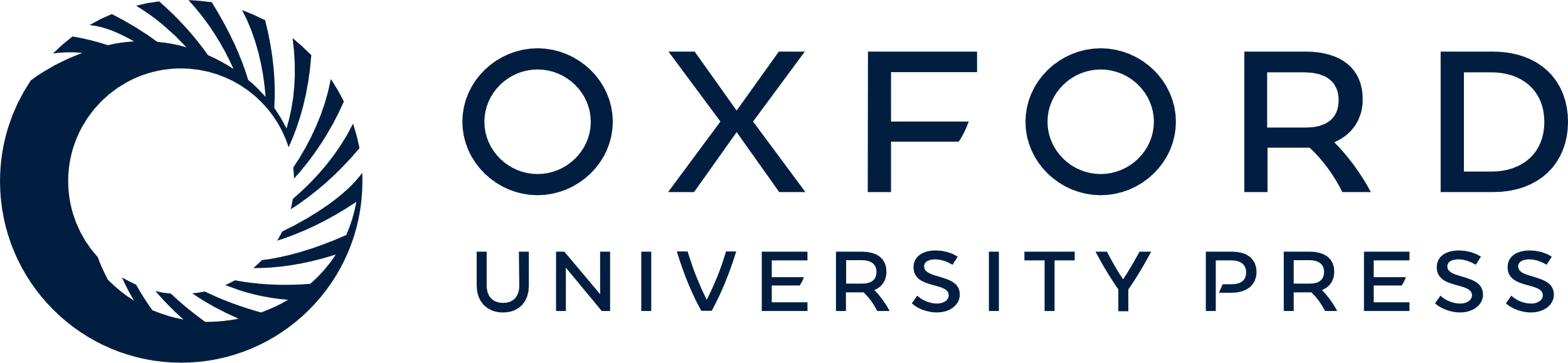 [Speaker Notes: Figure 5. Blocking excitatory synaptic transmission reverses the effect of raising temperature on K289M γ2 lateral diffusion. (A) Continuous records of spPSCs from hippocampal neurons maintained at 27 or 31 °C. Calibration, 200 pA, 200 ms. (B) spPSC frequency increased by ∼60% upon raising temperature from 27 to 31 °C. (C) Examples of trajectories of recombinant QD-coupled K289M γ2 at 27 °C (361 frames), at 31 °C in absence of drugs (484 frames) or in the presence of TTX, AP5, NBQX, and MCPG (285 frames) or D,L AP5 alone (376 frames). Calibration, 1 μm. (D and E) The increase in diffusion coefficients of the bulk population of K289M γ2 following temperature increase from 27 °C (plain gray) to 31 °C (black plain) was reversed by addition of D,L AP5 alone (doted black line) and further prevented by addition of TTX, AP5, NBQX, and MCPG (dashed black line) but not by addition of TTX alone (dashed and doted black line). Kolmogorov–Smirnov test, ***P < 0.001.


Unless provided in the caption above, the following copyright applies to the content of this slide: © The Author 2011. Published by Oxford University Press. All rights reserved. For permissions, please e-mail: journals.permissions@oup.com]